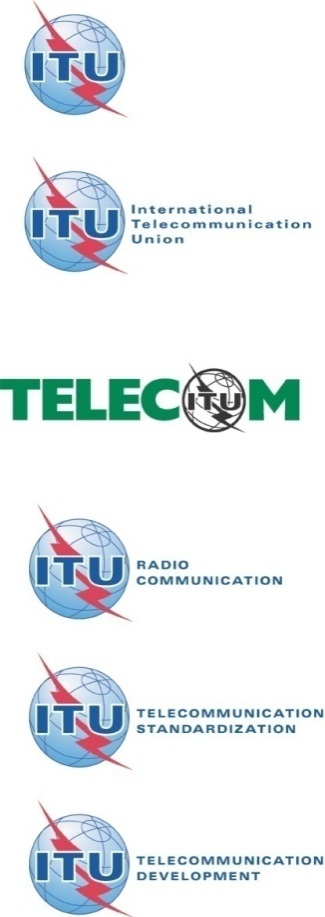 ITU Workshop on “Caller ID Spoofing”

(Geneva, Switzerland, 2 June 2014)
SG2: WTSA and PP Resolutions“Recommendation E.157”
Sherif Guinena
SG2 Chairman
Geneva, Switzerland, 2 June 2014
Contents
Background
SG2 progress
Issues for consideration
Final Remarks
Geneva, Switzerland, 2 June 2014
2
BackgroundWTSA Resolutions
First entry was in WTSA-08 (Johannesburg, 2008) Resolution 65 on International Calling Party Number Delivery
Addressed the trend for ROAs to suppress the transmission of CLI, in particular the CC and NDC;
that such practices have an unfavorable effect on security and economic issues;
that work in Study Group 2 on this topic needs to be expedited,
Geneva, Switzerland, 2 June 2014
3
[Speaker Notes: In order to detect the spoofed call and to find measures to deal with the problem of spoofed calls, the most suitable methods for this problem need to be studied and described.]
BackgroundWTSA-08 Resolution 65
Resolves that ICPND:
Shall* be provided based on the relevant ITU-T Recommendations;
Shall* be prefixed with country codes to identify in which country the calls are originated
Include* the national destination code, or sufficient information to allow proper billing and accounting, for each call;
Shall* be transmitted transparently by transit networks (including hubs),
BUT all are subject to : “*in consistent with technical capabilities and national legal and regulatory frameworks”,
Geneva, Switzerland, 2 June 2014
4
[Speaker Notes: In order to detect the spoofed call and to find measures to deal with the problem of spoofed calls, the most suitable methods for this problem need to be studied and described.]
BackgroundWTSA-12 Resolution 65
Resolves that international CLI, CPND and OI :
Shall* be provided based on the relevant ITU-T Recommendations;
Shall* be prefixed with country codes to identify in which country the calls are originated
Addition to the CC if delivered, the delivered CPN and CLI Shall Include the NDC, or sufficient information to allow proper billing and accounting, for each call; (if the CC is delivered)
Shall be transmitted transparently by transit networks (including hubs),
BUT all * are subject to : “where technically possible”
Geneva, Switzerland, 2 June 2014
5
[Speaker Notes: In order to detect the spoofed call and to find measures to deal with the problem of spoofed calls, the most suitable methods for this problem need to be studied and described.]
Other PP,WTSA  and WTDC relevant Resolutions
PP10 Res. 21, WTSA-12 Res 29 and WTDC-14 Res. 22 on Alternative Calling Procedures addressed the interrelation of origin identification and inappropriate alternative calling procedures.
Geneva, Switzerland, 2 June 2014
6
ITR 2012 Provision 31B
3.6 Member States shall endeavour to ensure that international calling line identification (CLI) information is provided taking into account the relevant ITU-T Recommendations.
Geneva, Switzerland, 2 June 2014
7
BackgroundSG2 Progress
SG2 have some studies before WTSA-8 and was conclude by the approval in NOV 2009 of Recommendation E.157 on international CPND.
Scope:
This Recommendation provides guidance for ICPND, 
which is technology neutral. 
The mechanism to assess the veracity* of a particular calling party number (i.e., the international E.164 number) is out of the scope of this Recommendation. 
Any agreement in countries is a national matter and is not considered in this Recommendation.
* Truth, authenticity, …
Geneva, Switzerland, 2 June 2014
8
[Speaker Notes: In order to detect the spoofed call and to find measures to deal with the problem of spoofed calls, the most suitable methods for this problem need to be studied and described.]
BackgroundSG2 Progress
Delivery Guidance:
CPN shall, consistent with technical capabilities and national legal and regulatory frameworks, be delivered across boundaries of countries except for the following cases:
a) Depending on bilateral/multi-lateral agreement, the originating network may restrict the CPN from being sent to the destination network when the CLIR supplementary service is applicable.
b) Restrictions in cases of national legal and regulatory frameworks.
In both cases a) and b), CPN sent across international boundaries shall, consistent with technical capabilities and national legal and regulatory frameworks, contain as a minimum the country code of the originating country.
Geneva, Switzerland, 2 June 2014
9
[Speaker Notes: In order to detect the spoofed call and to find measures to deal with the problem of spoofed calls, the most suitable methods for this problem need to be studied and described.]
Current SG2 Progress
Following WTSA-12, and the revised Resolution 65, SG2 is progressing the work to revise E.157.
Two relevant contributions were provided by Ghana in the last SG2 meeting (SEP 2013) proposing revisions to E.157
KDDI (Japan) raised the issue of spoofing
A correspondence group (CG) was created to discuss these two proposals, co-convened by the two contributors.
WP1 Chairman also proposed a revision to E.157.
Geneva, Switzerland, 2 June 2014
10
[Speaker Notes: In order to detect the spoofed call and to find measures to deal with the problem of spoofed calls, the most suitable methods for this problem need to be studied and described.]
Technology Neutrality
Progressive Migration from legacy PSTN to IP based infrastructures changed the game.
E.156 is “technologically neutral”; Should cater properly to this new environment.
WTSA-12 Res 65 addressed CPND,CLI and OI intentionally to signify the importance of knowing the true origin of a call whatever technology is used.
Geneva, Switzerland, 2 June 2014
11
The new traffic-handling environment
Commercialization and arbitrage open the gate for Hubing operators and traffic aggregators. Could lead to lower costs and rates, BUT:
Masking or Spoofing of CPND/CLI/OI in Hubs (importantly: CC, NDC) could be for the purposes of defrauding.
Usually victim countries do not have enough capabilities to detect such defraud, especially in case of multiple Transit and Hubing operators. 
Requirement for Transparent passing of call origin identification.
Geneva, Switzerland, 2 June 2014
12
Technical limitations !
Some telecommunication operators refrain from including or implementing CPND facilities in their networks for commercial/economic reasons. 
Res. 65 resolved that CLI, CPND and OI shall be provided “where technically possible”. 
E.165 and further Recommendations should be based on studies that solve technical limitations, in particular for IP and interconnected PSTN-IP systems as well as for the Internet based telecommunications applications. 
Distinction between Internet/VoIP calls and PSTN calls is becoming more blurred.
Geneva, Switzerland, 2 June 2014
13
When OI can be masked
Taking into consideration national sovereignty,  CPND/CLI/OI may be restricted on the national level.
However delivery or masking of the origin of a call in international communications should be considered an international matter.
It may lead to international defraud, encouragement for spoofing, untraceable malicious activities,… among others.
It is understandable that there could be special requirements for non-delivery of origin identification, e.g. for national security.  
E.156 should cater for such cases, but with special considerations, e.g. possibly with mutual/multilateral agreements between the administrations.
Geneva, Switzerland, 2 June 2014
14
Issues for consideration
With the diversity of technologies and multiplicity of use cases of “interconnected” telecommunication infrastructures, other innovative methodologies should be developed to ensure delivery and confidence in origin identification information; e.g.  validation, authentication and certification of CPN/CLI/OI.
Possible new role and methodology of the ITU in assignment, validation, authorization and certification scenarios.
Geneva, Switzerland, 2 June 2014
15
Final Remarks
E.156 needs revision guided by WTSA-12, and ITRs-12.
New and innovative technologies, services  and infrastructures be catered for, including, IP based telecom, OTT telecommunications applications, …etc.
New methodologies to ensure delivery, identity and authenticity of origin.
The emerging role of the ITU in this regard; and as a venue for international collaboration.
Geneva, Switzerland, 2 June 2014
16
Thank You
Geneva, Switzerland, 2 June 2014